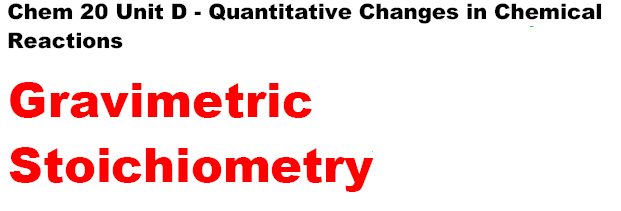 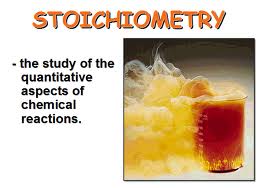 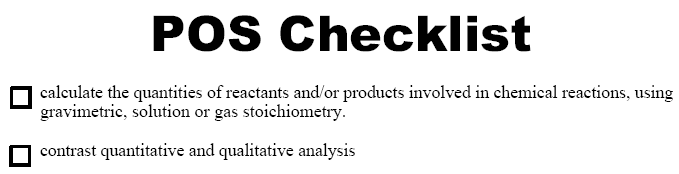 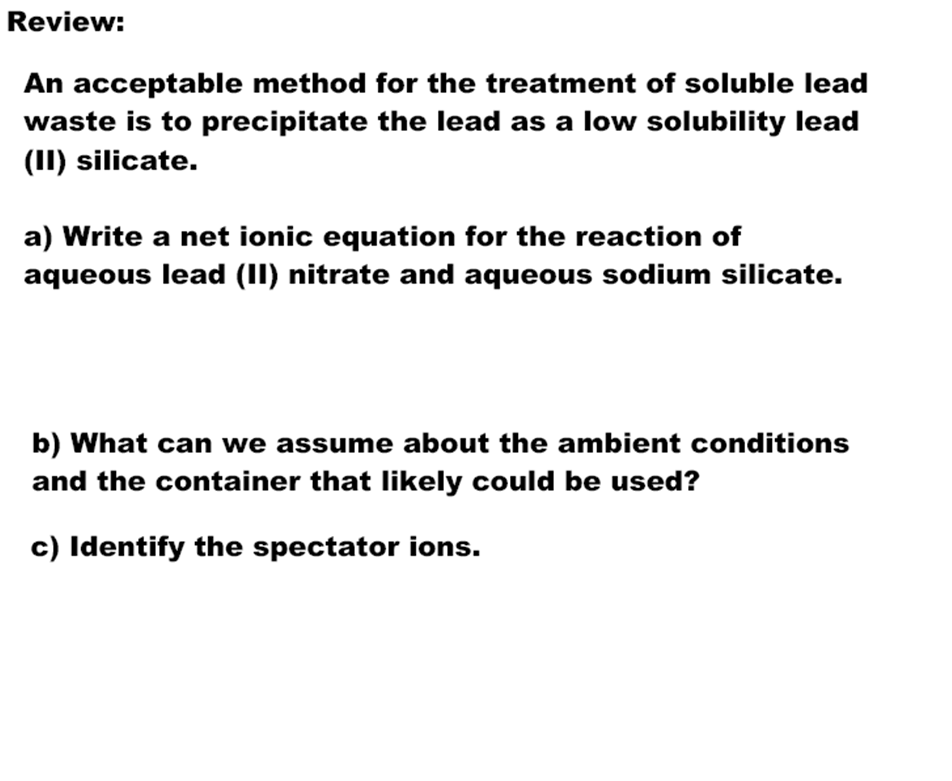 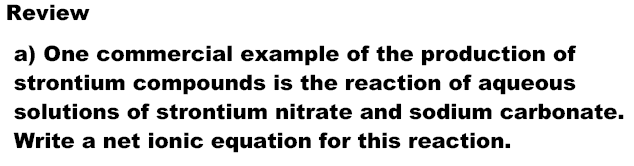 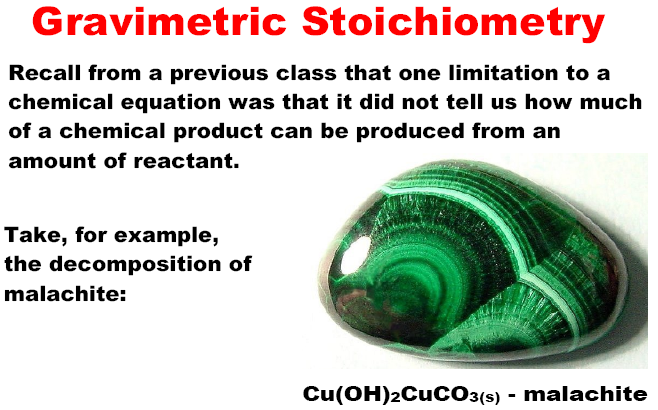 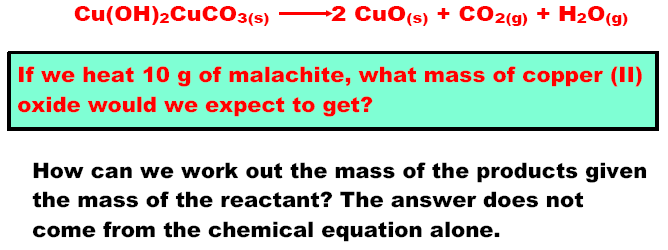 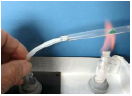 Decomposition of Malachite
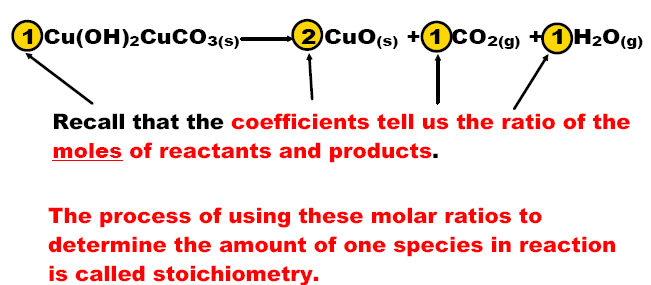 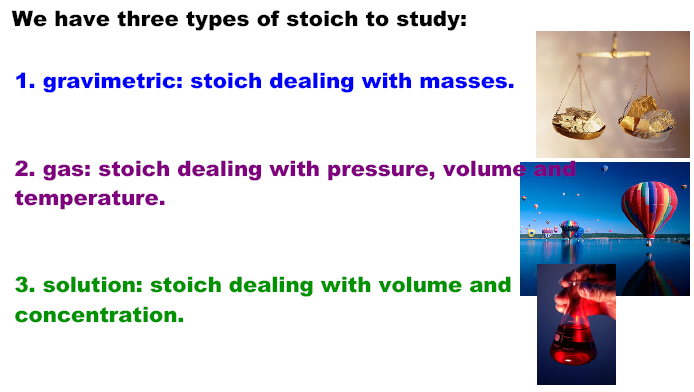 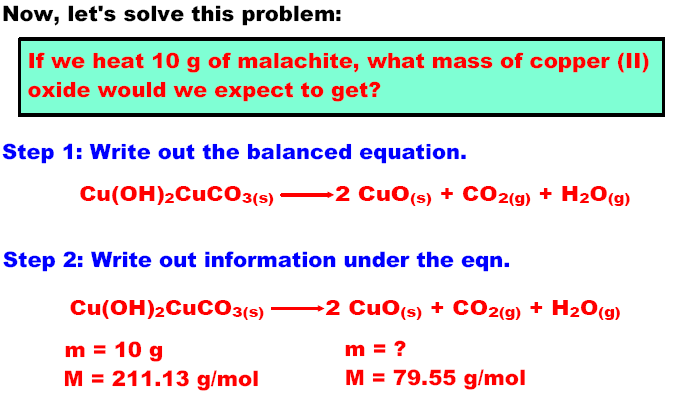 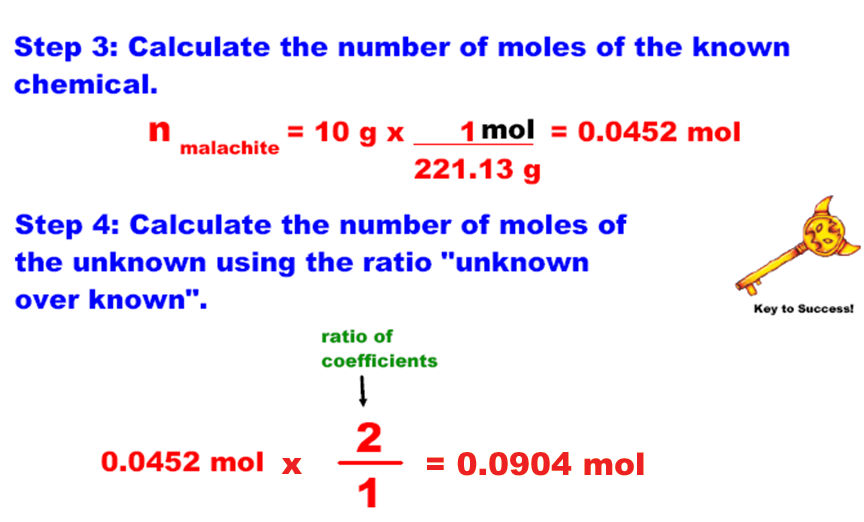 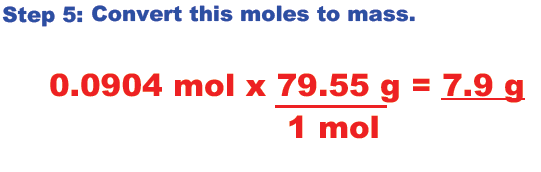 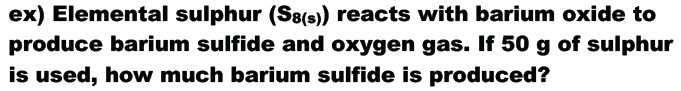